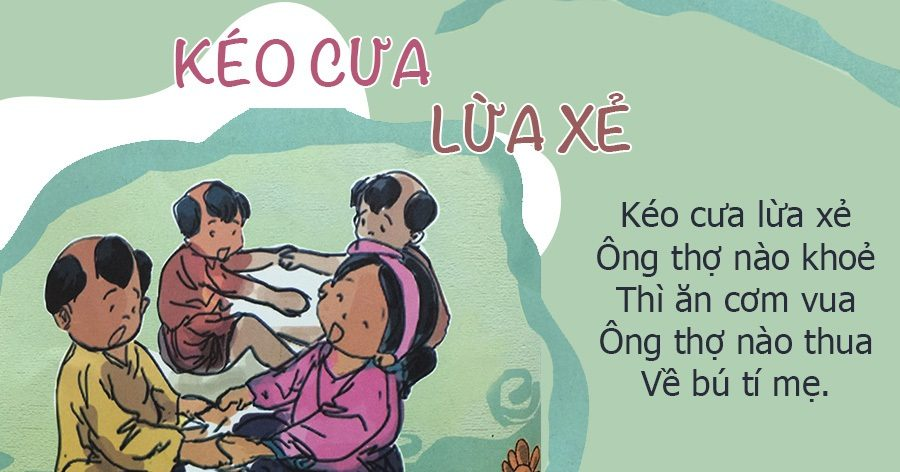 Cách chơi: Trò chơi này 2 bé có thể chơi với nhau hoặc có thể cô chơi với bé. Cô và bé ngồi đối diện nhau, dang chân ra, hai bàn chân chạm vào nhau, hai bàn tay nắm chặt nhau. Cô vừa hát vừa kéo tay đẩy qua đẩy lại, giống động tác hai người thợ ngồi hợp sức cưa gỗ theo nhịp đọc:
        Kéo cưa lưa xẻ
        Ông thợ nào khỏe
        Về ăn cơm vua 
        Ông thợ nào thua
        Về bú tí mẹ
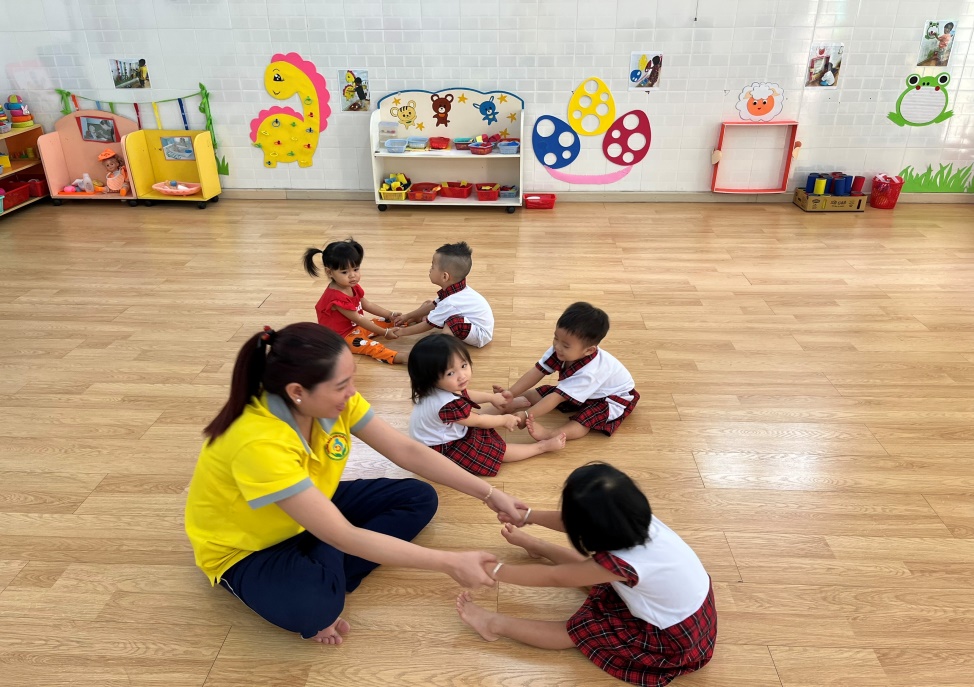